Ділове спілкування
Презентація Міхєєвої Анастасії
Види
Історично склалися два види ділового спілкування безпосереднє і опосередковане.
Особливості ділового спілкування
наявність певного офіційного статусу об‘єкту;
спрямованість на встановлення взаємовигідних контактів підтримку зв'язків між представниками взаємозацікавлених організацій;
відповідність певним загальновизнаним і загальноприйнятим правилам;
передбачуваність ділових контактів, які попередньо плануються, визначається їх мета, зміст і можливі наслідки;
конструктивність характеру взаємовідносин, їх спрямування на розв'язання конкретних завдань, досягнення певної мети, як правило, не виходячи за рамки певного кола;
взаємоузгодженість рішень, домовленість та подальша організація взаємодії партнерів;
значущість кожного партнера як особистості;
безпосередня діяльність, якою зайняті люди, а не проблеми, що бентежать їх внутрішній світ.
Зони спілкування
Інтимна зона (15 — 46 см) — спілкування з слизькими, батьками, родичами.
Особиста зона (46 — 120 см)— відстань спілкування з друзями і однодумцями.
Зона соціального спілкування (1,2 — 2,0 м) — встань на переговорах з приятелями і колегами по роботі.
Формальна зона (2,0 — 3,6 м) — ділові переговори візити до вищих чиновників.
Загальнодоступна або публічна зона (більше 3,6 м) спілкування з великою групою людей.
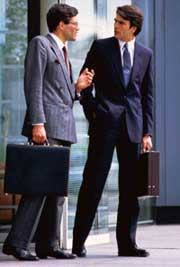 слід дотримуватись міри у дистанціюванні (не треба надмірно віддалятись і не надто наближатись до партнера)- дистанція між партнерами повинна відповідати ситуації;
не варто починати спілкування з відстані більш ніж 4 м. Найбільш прийнятними на такій дистанції може бути посмішка чи кивок головою на знак привітання;
перші фрази краще говорити на відстані соціальної зони (залежно від близькості відносин з партнером);
найбільш головними, важливими Ідеями, інформацією з партнером обмінюються в особистій зоні;
відстань треба долати поступово, а не перескакувати через одну чи дві зони. У такому разі легше досягти згоди, виважено розв'язати проблему;
не порушати визначену зону, особливо інтимну, в ділових стосунках це є неприйнятним.
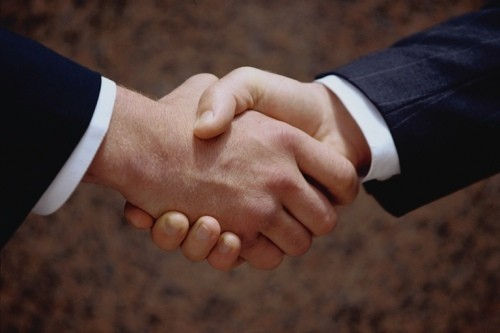 Фази спілкування
функції спілкування
Інформативно-комунікативна 
Регулятивно-комунікативна 
Афективно-комунікативна
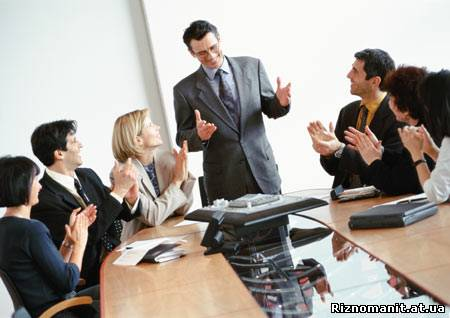 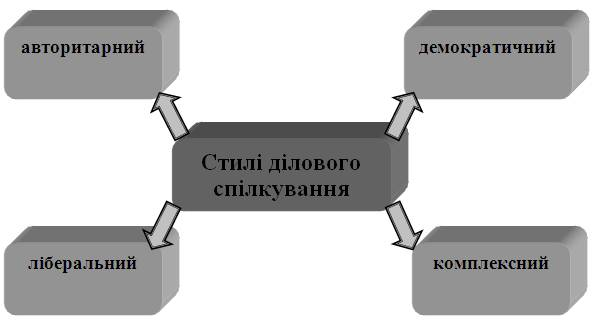